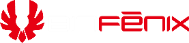 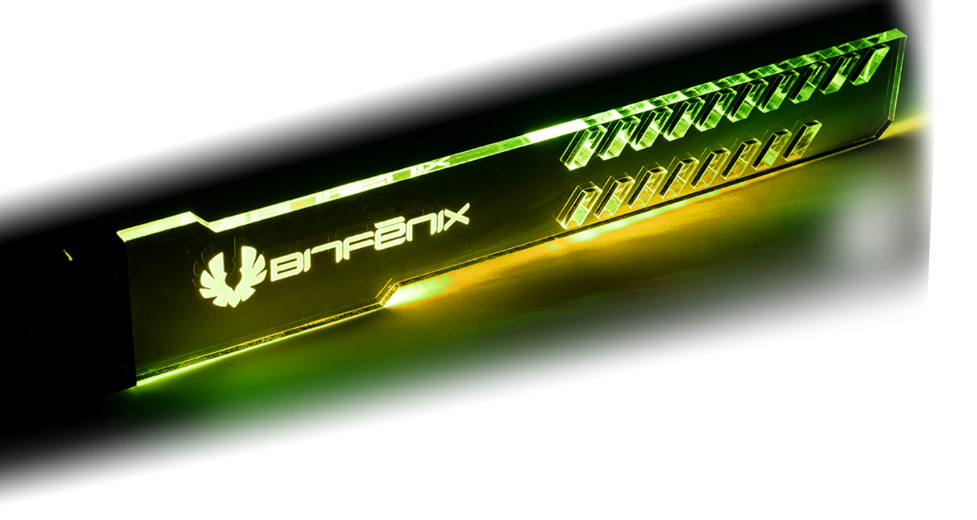 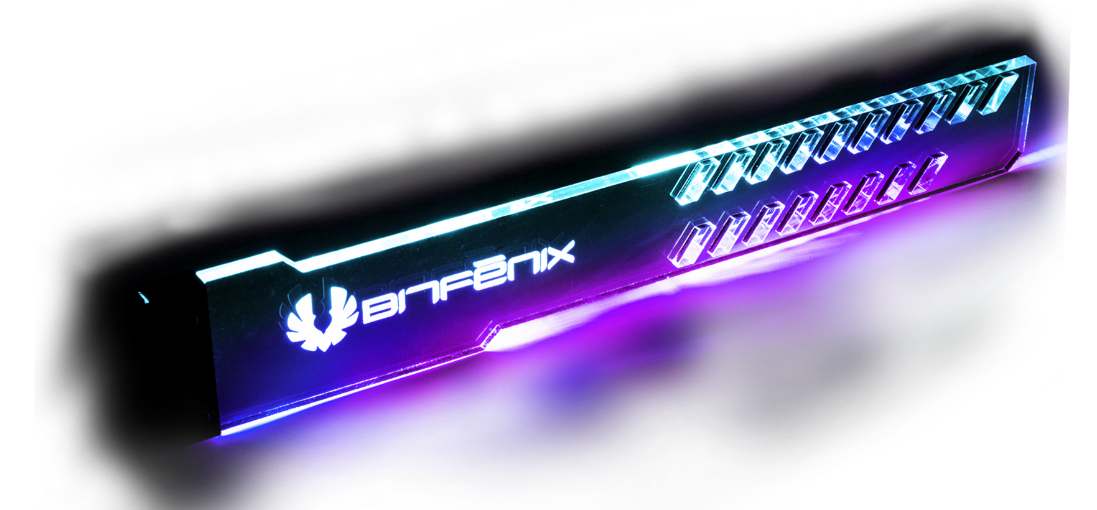 光魔顯卡支撐架以雷射雕刻透明壓克力以及
華麗的可編程ARGB燈光效果並提供強而有穩定的支撐，最大支援重量到7.5KG，支撐高度在45-120mm之間。
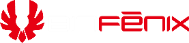 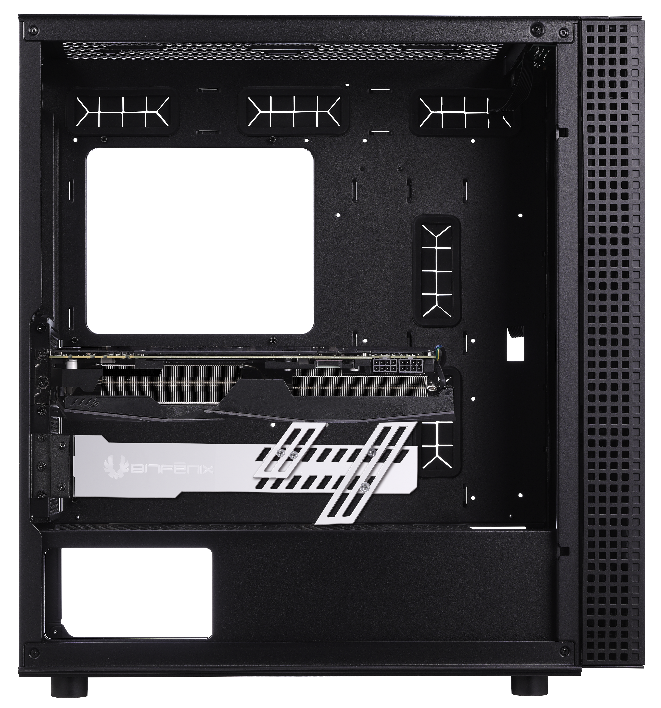 因為具備18個孔洞，讓他能夠符合各種尺寸的顯示卡。
共有三個尺寸的延長支撐柱，分別為45mm、80mm以及120mm讓使用者能夠客製化最適合自己顯示卡的支撐架。
提醒:請確認在顯卡下面至少有3個可用的PCIE空間可供安裝支撐架。
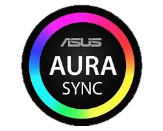 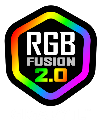 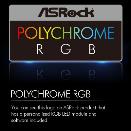 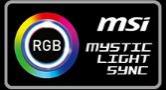 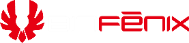 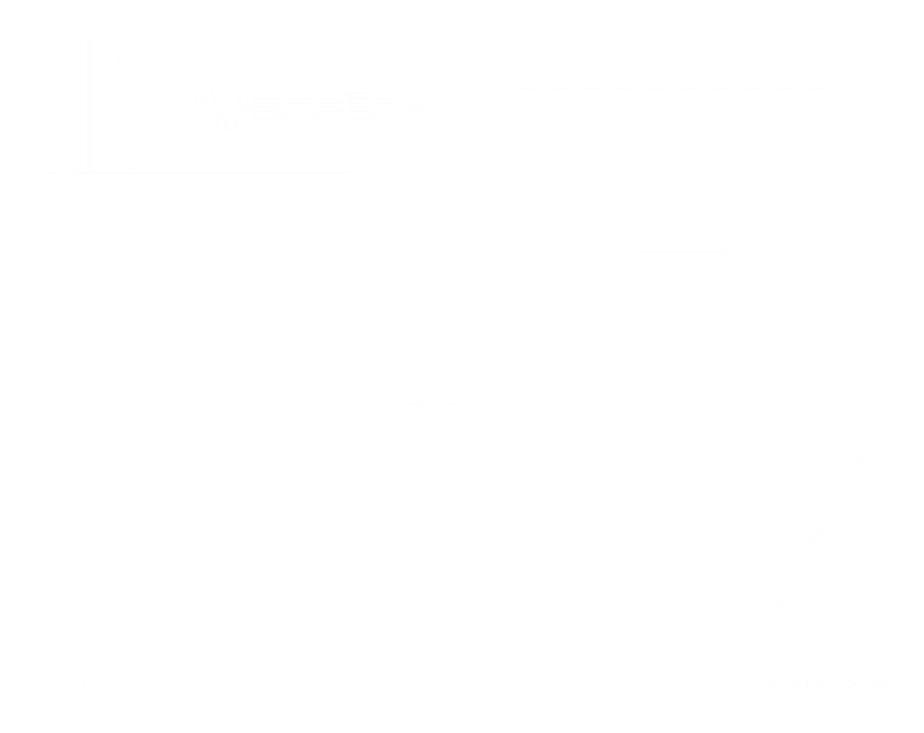 主支架
Short Extension Holder(45mm)
Midium Extension Holder(80mm)
Long Extension Holder(120mm)
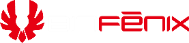 火鳥光魔顯卡支撐架 可與燈條以及ARGB幽靈風扇做串聯以及同步燈光效果
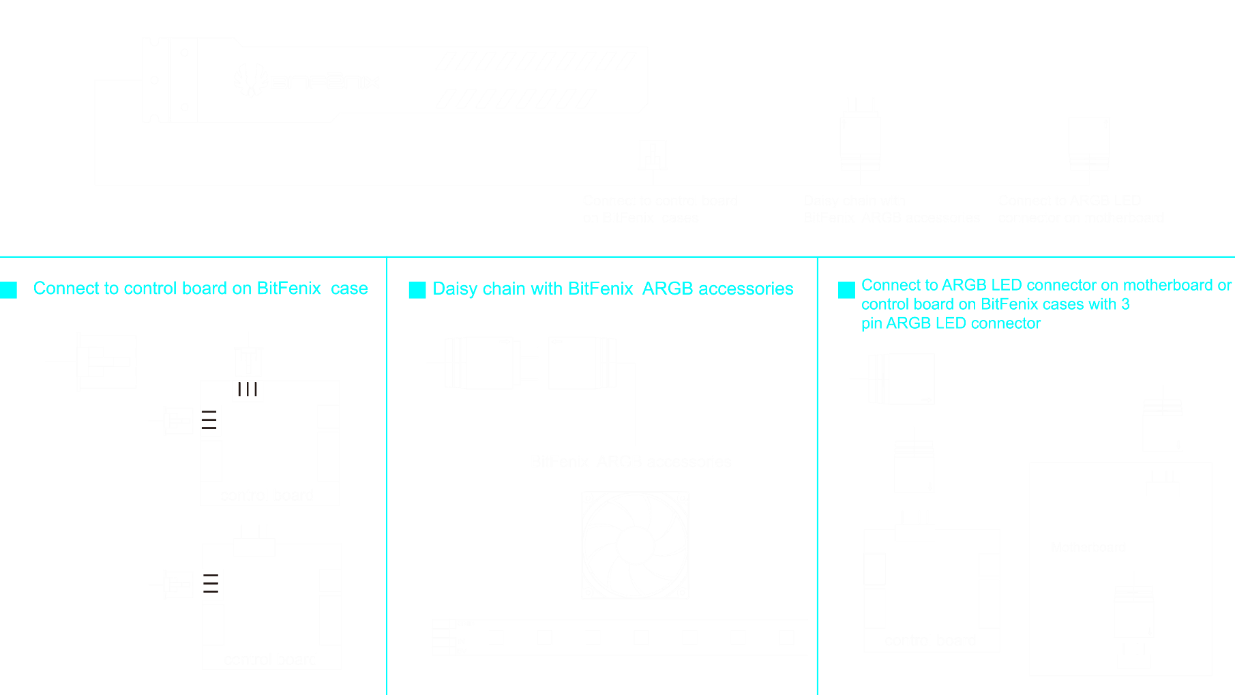 連接至火鳥機殼
上控制器
串聯至火鳥ARGB產品
連接至主板上的ARGB控制
3PIN插頭連接至主板上的
ARGB控制或是
火鳥科技機殼上的控制器
串聯至火鳥科技ARGB產品
連接至火鳥機殼上的控制器
火鳥科技ARGB產品
控制器
控制器
控制器
主板
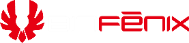 如果是較寬的顯卡
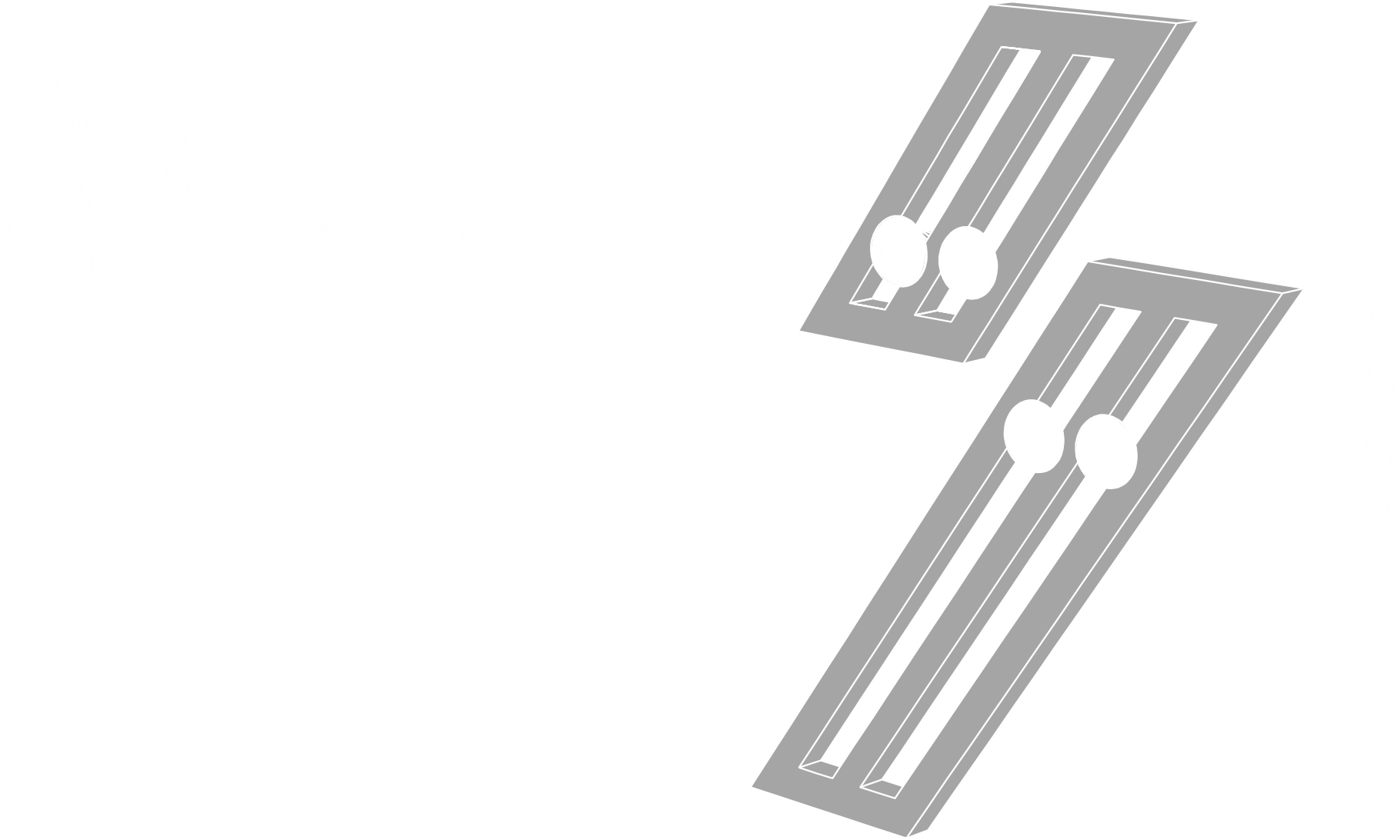 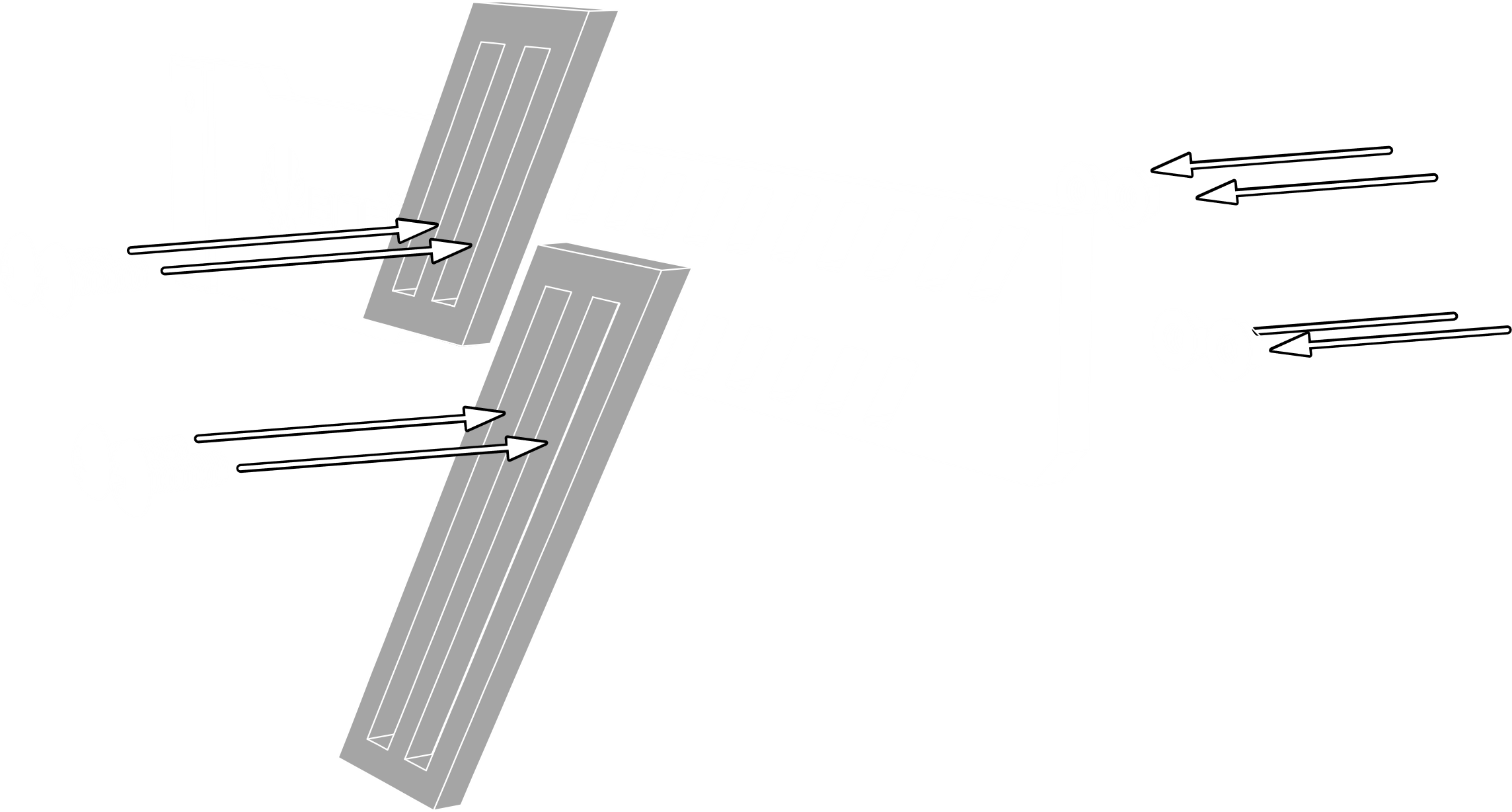 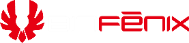 如果是較窄的顯卡
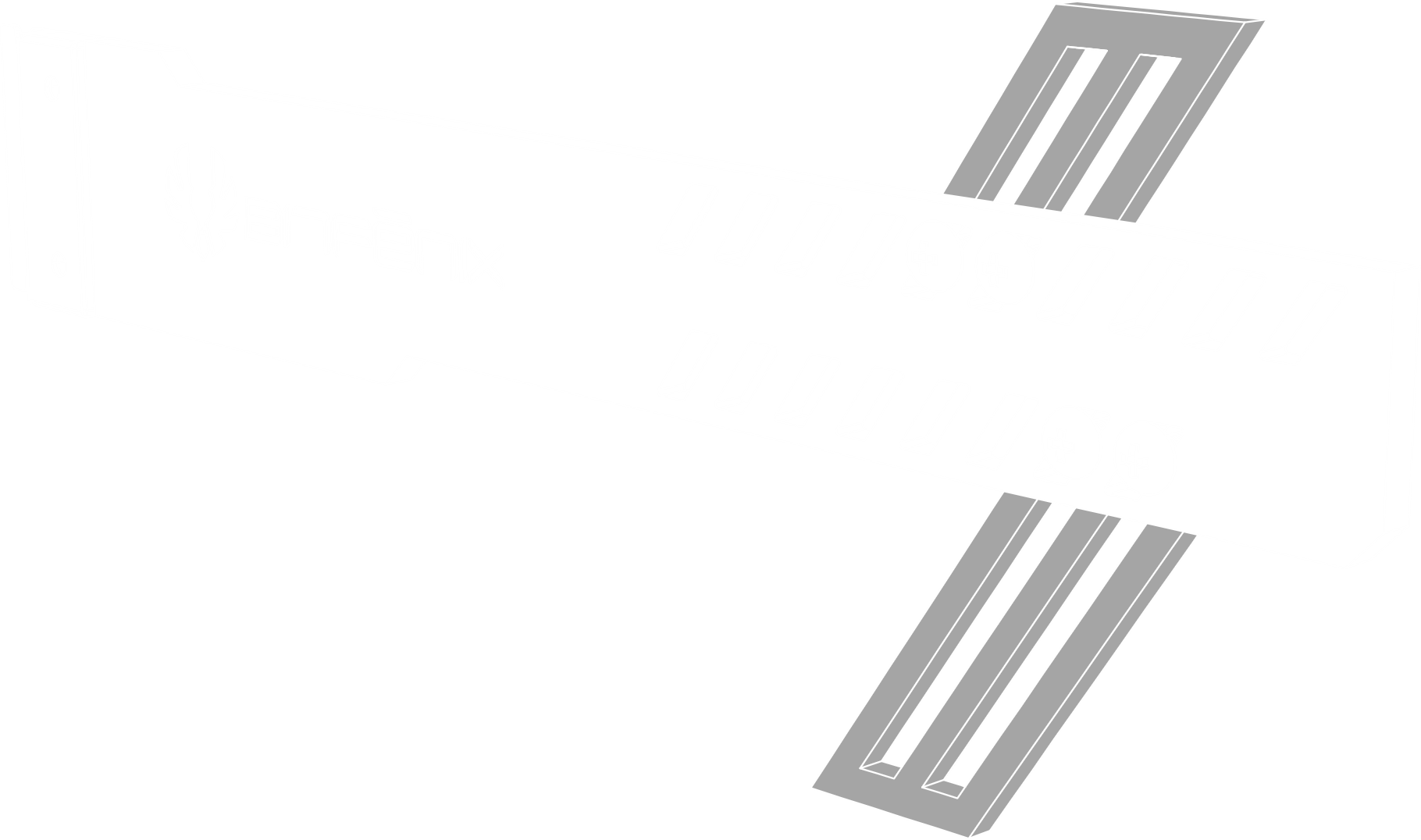 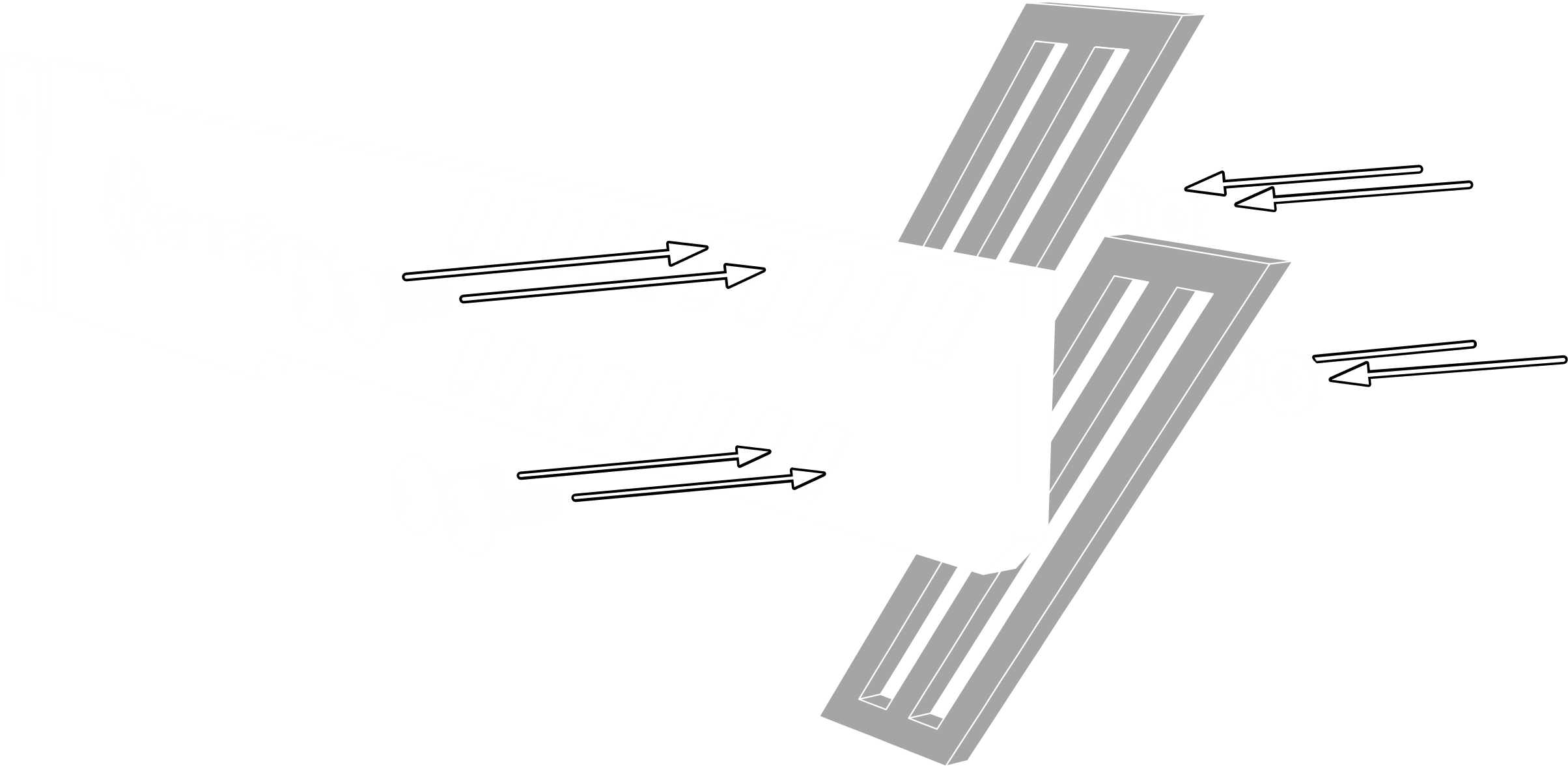 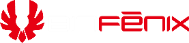 先輕輕地把螺絲與螺帽固定在主支架上(不要鎖緊)
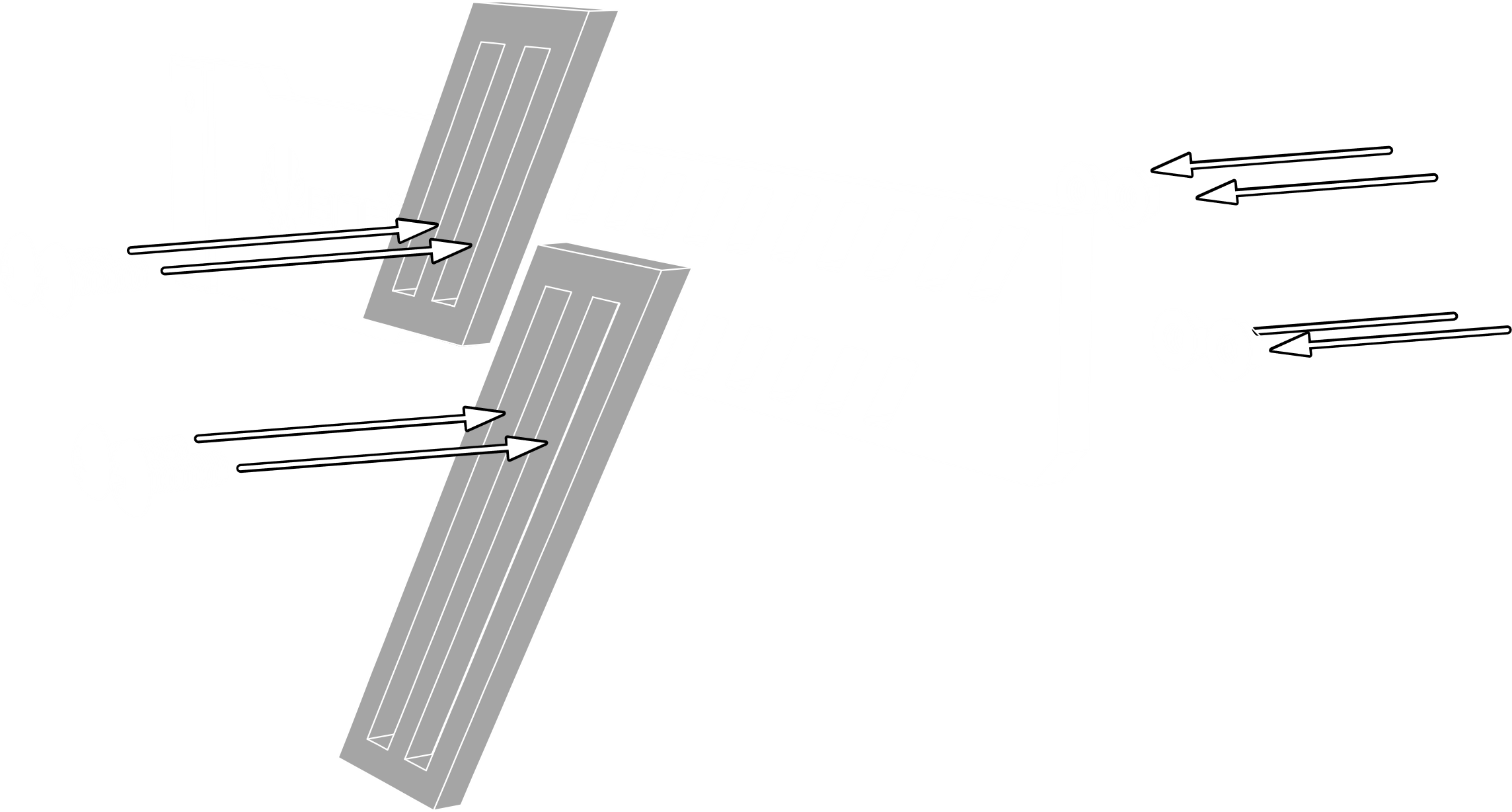 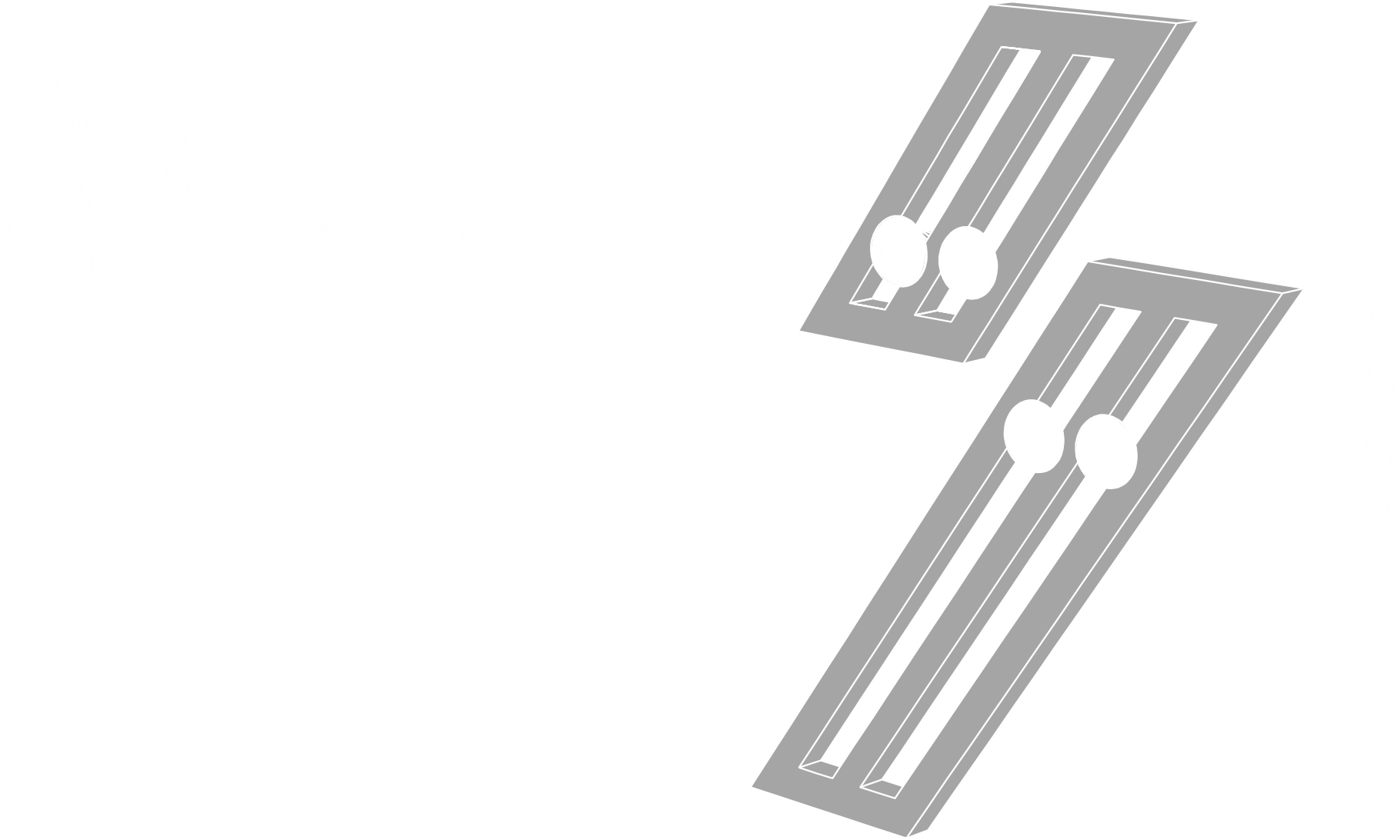 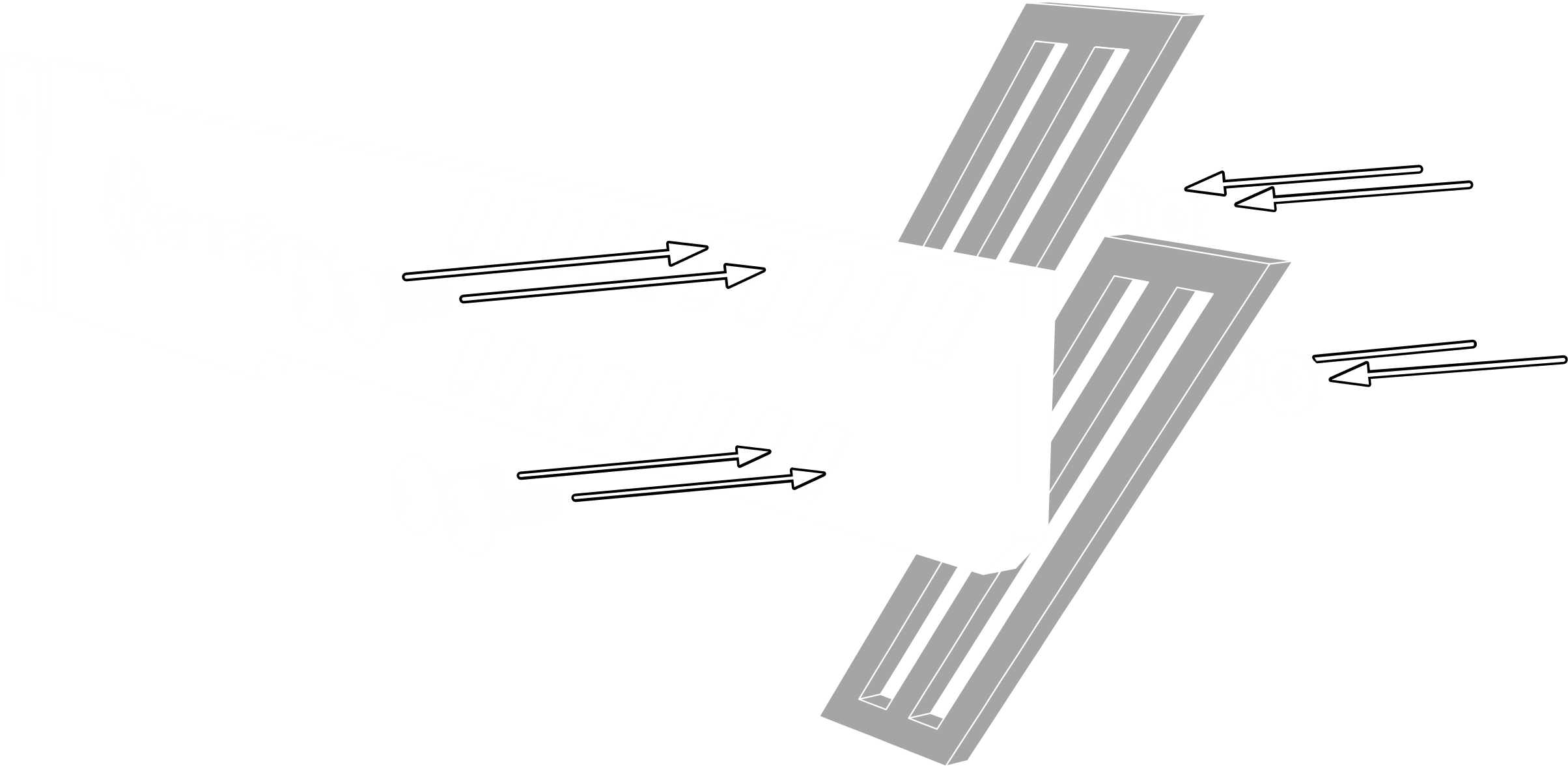 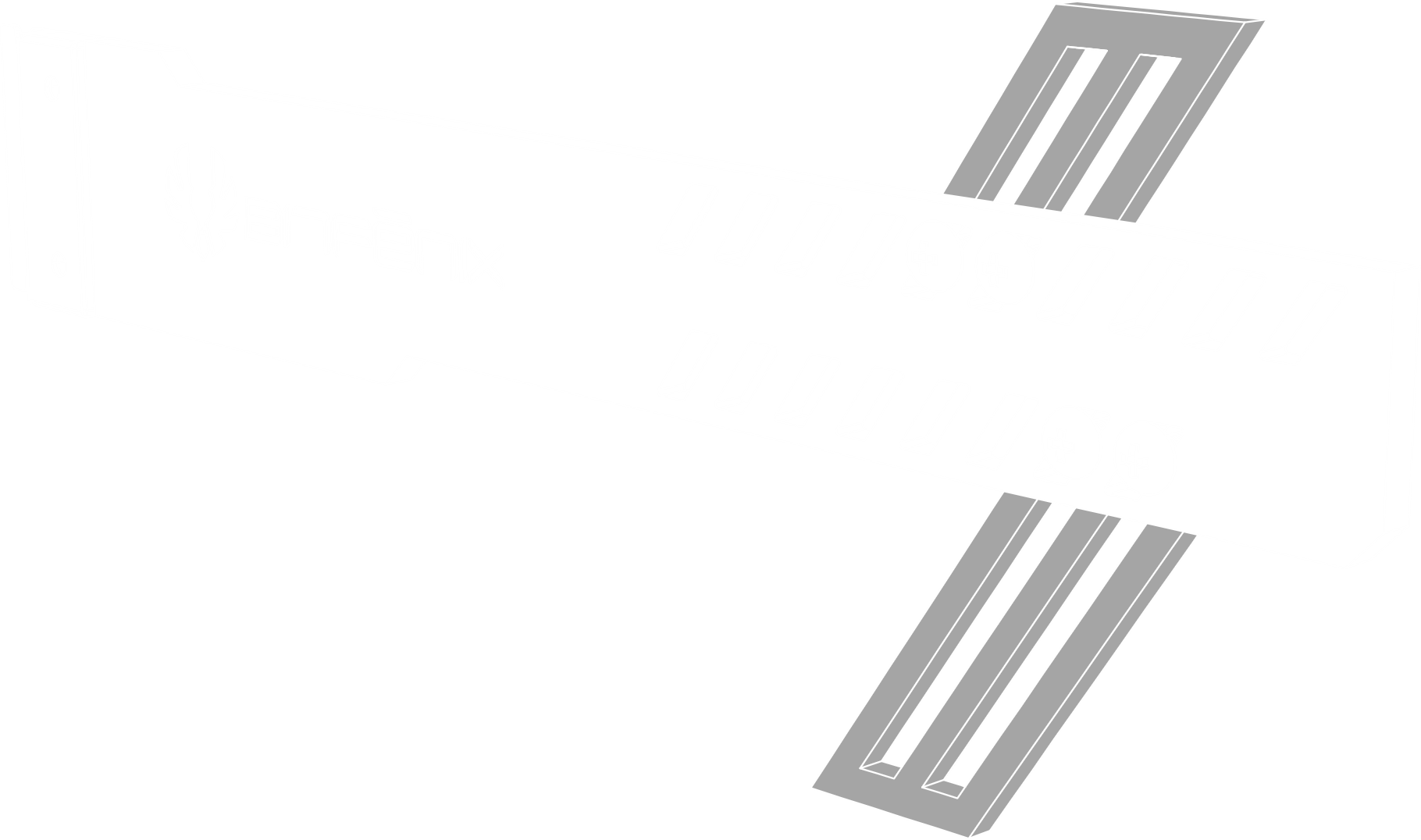 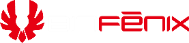 從PCIE卡條上移除三顆螺絲
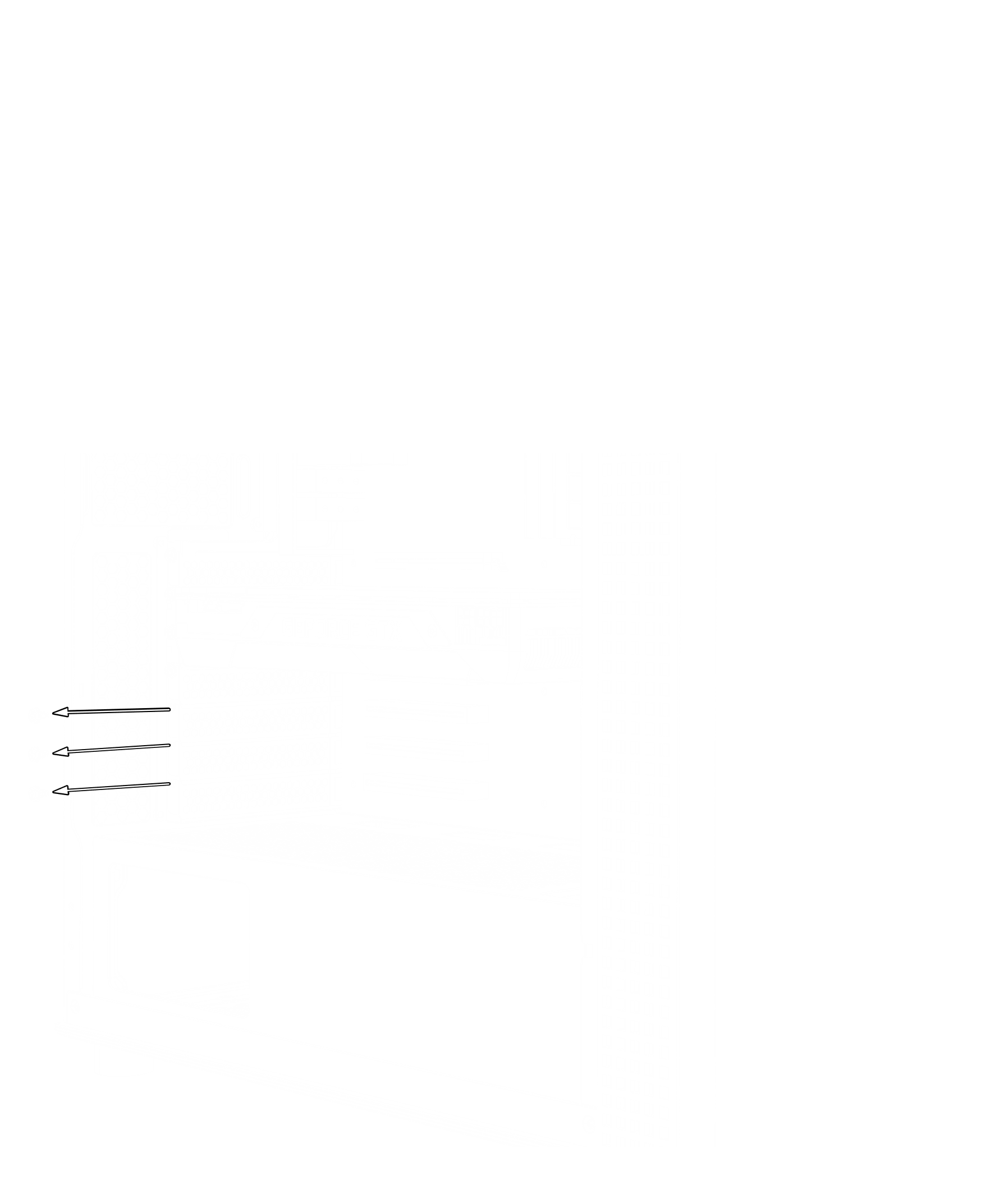 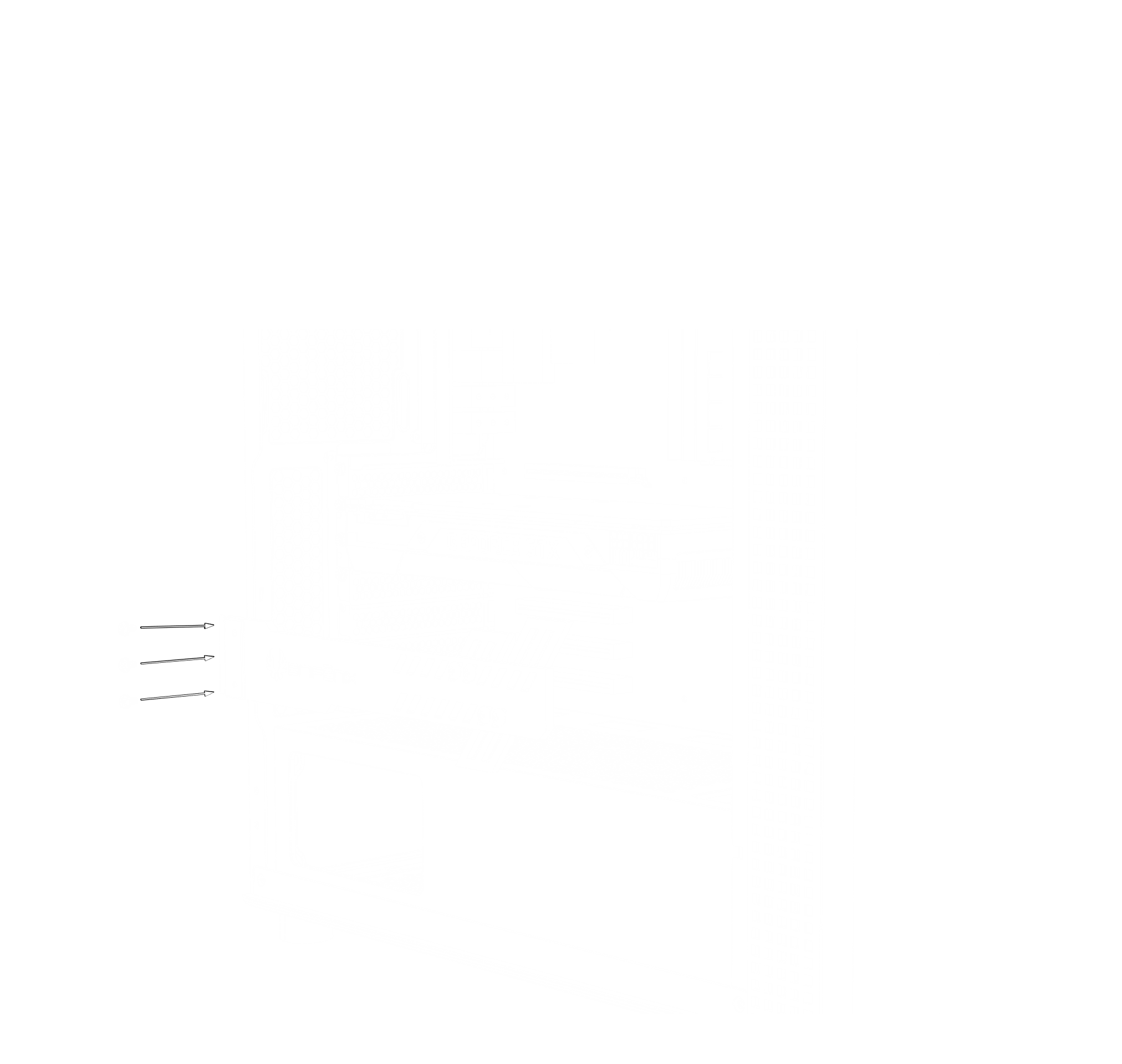 放上顯卡支架後並鎖回三顆螺絲
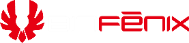 調整顯卡支架的位置
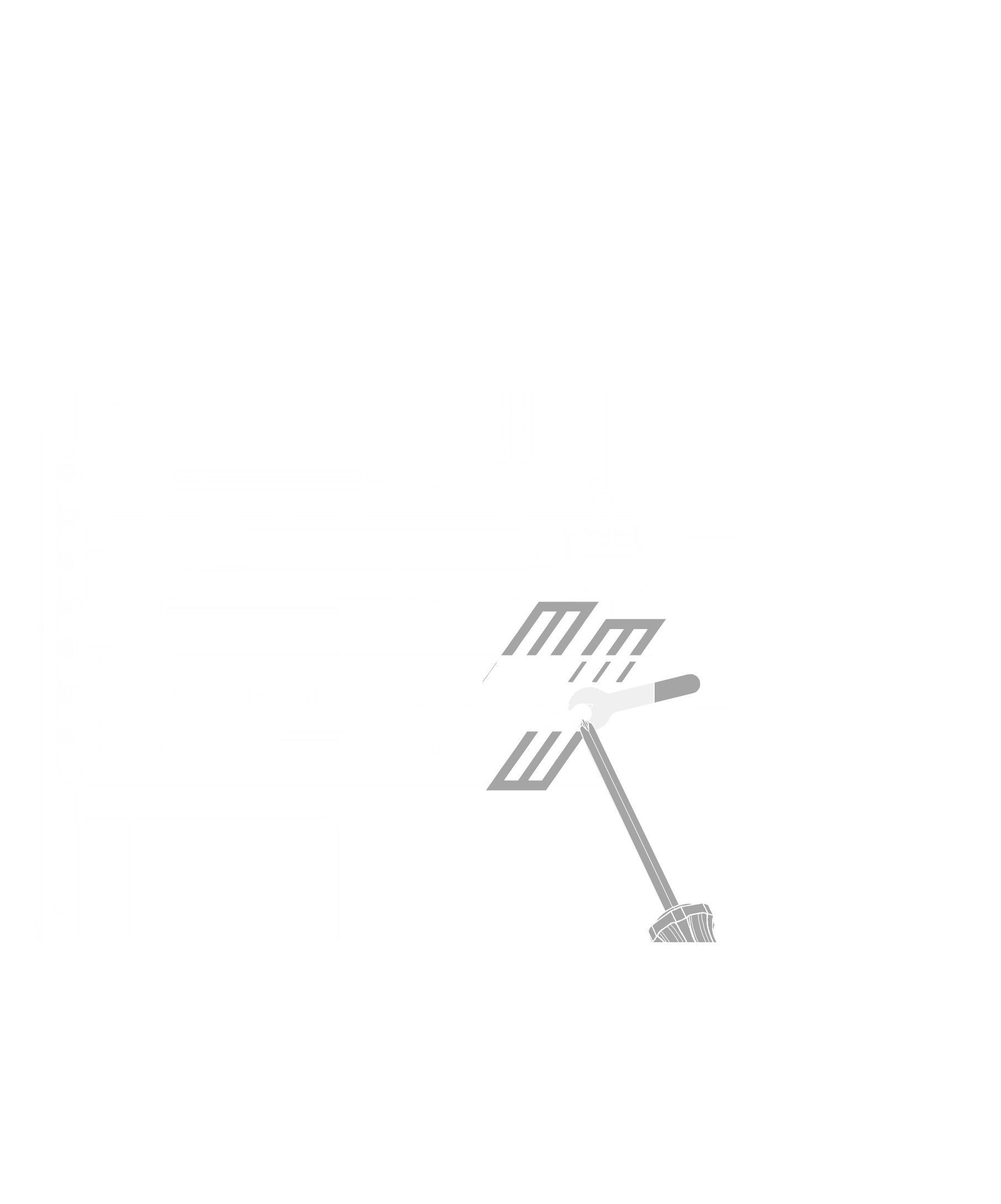 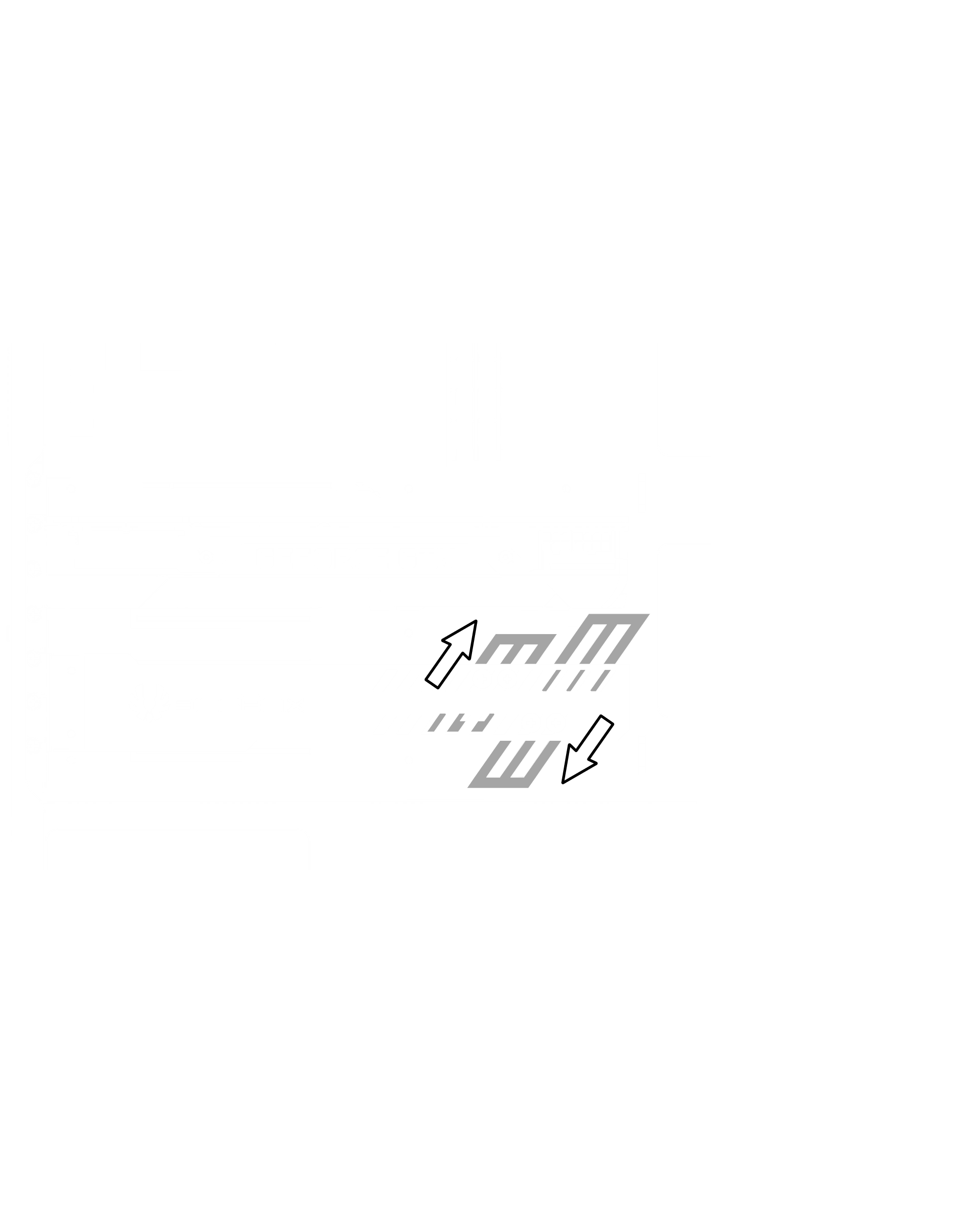 確認位置後 搭配迷你扳手將螺絲鎖緊
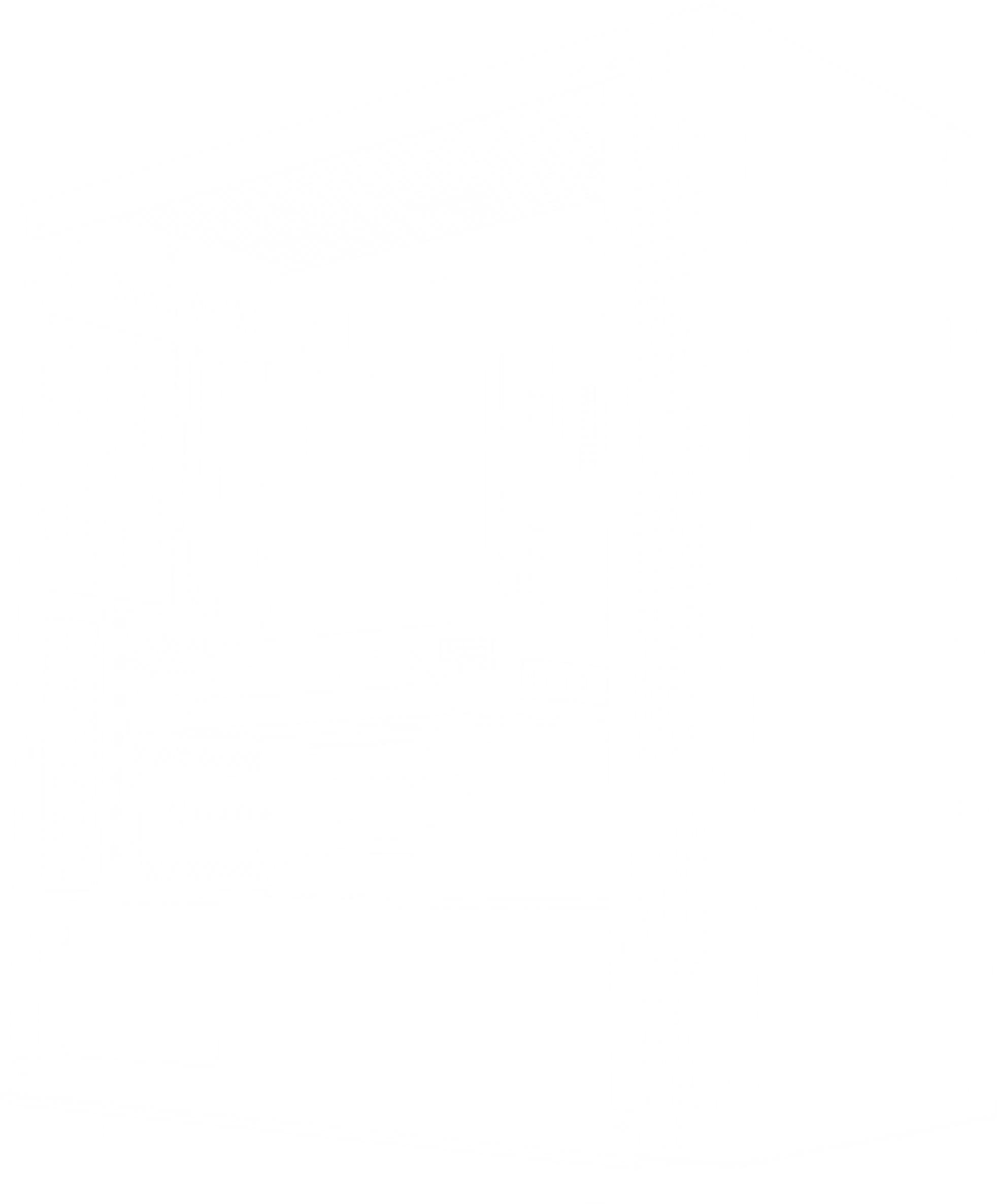 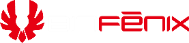 完成安裝
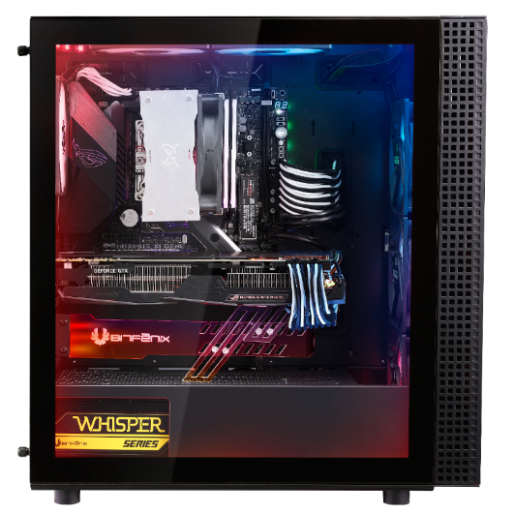 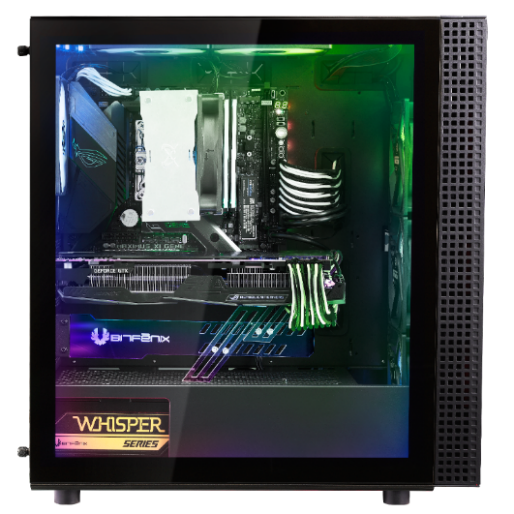 光魔顯卡支撐架